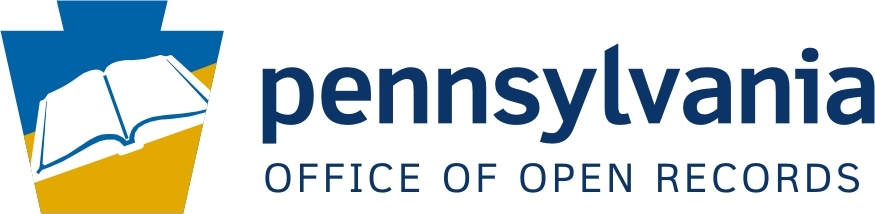 The Office of Open Records webinar will begin soon
Use the “Conversation” box to submit questions
Submitted questions are records under the RTKL
After the webinar ends:
Email openrecords@pa.gov or call 717-346-9903
OOR website has resources for agencies & requesters
https://www.openrecords.pa.gov/
Basics of the Right to Know Law Webinar as of 01.2022
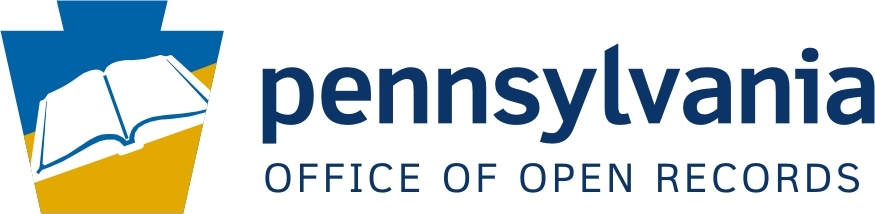 Liz Wagenseller, Executive Director
Basics of the Right to Know Law
Phone Number: 717.346.9903http: //openrecords.pa.gov
Basics of the Right to Know Law Webinar as of 01.2022
Access, Transparency, Good Government
The purpose of Pennsylvania’s Right to Know Law is to give the public access to public records.
Every record of an Agency is presumed to be public.
Agencies bear the burden of proving that a record is not public.
Basics of the Right to Know Law Webinar as of 01.2022
The RTKL is Not a Confidentiality Law
You Can Give Out Public Records!
Nothing mandates that you must require a RTKL request form, although you can.
Post commonly sought records on your website:
Budgets
Contracts
Salaries
Purchasing Documents
Basics of the Right to Know Law Webinar as of 01.2022
Agency obligations:
Must appoint an Agency Open Records Officer (“AORO”). 
May promulgate regulations and policies necessary for the agency to implement the RTKL. 
May create your own Request Form but must accept the Uniform Request Form developed by the OOR.
Please provide the OOR with the name and contact information for your AORO.
Basics of the Right to Know Law Webinar as of 01.2022
Postings
On your bulletin boards and website:
Educate the Requester!
Contact information for the AORO. 
Contact information for the applicable appeals office. 
A form to file a Request. 
Regulations, policies and procedures of the agency 
    related to the RTKL.
Basics of the Right to Know Law Webinar as of 01.2022
Prohibitions – Section 1308
An agency may not adopt a policy or regulation which: 
Limits the number of records which may be requested or made available for inspection or duplication; or 
Requires disclosure of the 
	purpose or motive in requesting
	access to records.
Basics of the Right to Know Law Webinar as of 01.2022
The RTK Obstacle Course
The start: Receiving a request
Deadlines
Hurdle 1 - Is the request seeking records?
Hoop 1 – Do any exemptions apply, and are we going to invoke them?
Hoop 2 – Are there any other laws?
Hoop 3 – Does privilege apply?
Hurdle 2 and Finish – It’s a public record, grant the request!
Basics of the Right to Know Law Webinar as of 01.2022
Receiving a Request
Upon receipt, AORO shall:
 Note the date of receipt on the written request;
Compute the date on which the five (5) day initial response period will expire and note that date on the written request; YOUR BUSINESS DAYS
Maintain a copy of the Request
RTKL = 30 days or until all appeals have been exhausted
PA Municipal Records Act = Two years
Basics of the Right to Know Law Webinar as of 01.2022
Extensions
Agencies may unilaterally invoke a 30 Calendar Day Extension if:
It is done within the initial 5 business day window
It is done in writing to the requestor
A reason is provided consistent with Section 902
A date is provided that the requestor can expect a response
An estimate of costs is given.
5 + 30 application per Section 902(b)(2)
Basics of the Right to Know Law Webinar as of 01.2022
Is It a Record?
“Any information regardless of its physical form or character that documents a transaction or activity of an agency AND is created, received, or retained pursuant to law OR in connection with a transaction, business or activity of an agency.”
Basics of the Right to Know Law Webinar as of 01.2022
Is It a Public Record?
RTKL-708(b):  Do any exemptions apply, and if so, are we going to invoke them?
Are there any federal or state statutes, or a judge’s order, that make these records “non-public”? (Section 306)
Is the record protected by privilege? (Section 305)
Basics of the Right to Know Law Webinar as of 01.2022
Payment Issues
Agency is only required to provide the record in the current medium (Section 701)
Cannot charge for electronic records
Inspection: Must allow Requester to use their own equipment to make copies 
Cannot charge for labor/redaction/legal review
Can only charge the actual cost/pass-through costs
Basics of the Right to Know Law Webinar as of 01.2022
More Payment Issues !
No surprises.  Contact the requestor with an estimate before the work starts.  Communication is good!!!
Mutual exchange, but payment is due first
An Agency may require pre-payment if the fees are expected to exceed $100.
Record Discard: Hold responses for 60 days before discard if not picked up. (Section 905)
Denial for non-payment of previous requests
Basics of the Right to Know Law Webinar as of 01.2022
Denying Access
A denial must include:
 A description of the requested record
 The legal and factual grounds for denial (Why isn’t it public?) 
Name, title, signature, business 
	address and phone number of AORO
Date of response
The procedure to file an appeal with the applicable appeals office.
Basics of the Right to Know Law Webinar as of 01.2022
Appealing a Denial
If the agency denies or deem denies a request, or if the requester is not satisfied with the response, the requester may file an appeal within 15 OOR business days of the mailing date of the Agency’s response or date of the deemed denial (whichever was first).
Basics of the Right to Know Law Webinar as of 01.2022
A Complete Appeal…
Includes the original Request
Includes the Agency Response, if one is provided
Includes your statement about why the requested records are public
Includes a statement addressing any grounds cited by the agency for denying your request
Basics of the Right to Know Law Webinar as of 01.2022
Agency Notification of an Appeal
Docketing package sent to the AORO and the Appelant
Copy of the appeal and related records
Docket Number, Name of the Appeals Officer
Instructions
Deadlines
Everything is shared between parties
Appeals are Public Records
Immediately Contact Your Solicitor!  This is a legal matter, subject to mandated deadlines, with serious consequences.
Basics of the Right to Know Law Webinar as of 01.2022
Final Determinations
Are legally binding final orders.
Are issued within 30 days of receipt of an appeal unless the parties agree to an extension. 
Available for review on OOR website, Lexis, and Westlaw.
Basics of the Right to Know Law Webinar as of 01.2022
Appeal Options: Mediation
Either party may request mediation as an alternative to the traditional “adversarial” appeals process. 
If mediation is unsuccessful, the appeal is transferred to a different appeals officer 
	for issuance of a final determination. 
Particularly effective where the Request is broad or covers a large number of records that are responsive to the Request, but which the Requester may not have intended to seek.
Basics of the Right to Know Law Webinar as of 01.2022
Judicial Review
Within thirty (30) days of the mailing date of an OOR Final Determination, any party may file a judicial appeal. 65 P.S. § 67.1302(a). 
Local agency appeals are to be filed with Court of Common Pleas in the agency’s county. 
Commonwealth agency appeals are to be filed with the Commonwealth Court. 
The OOR must be served notice of the appeal, but the OOR is not a party and should not be named in the caption.
Basics of the Right to Know Law Webinar as of 01.2022
Additional Resources
www.OpenRecords.pa.gov
Citizens Guide
Agency Guides
Final Determinations and Key Court Decisions
Open Records Officer Guidebook
On Site Training = RA-DCOORTRAINING@pa.gov
Twitter Feed = @OpenRecordsPa
OOR Phone = 717.346.9903
Basics of the Right to Know Law Webinar as of 01.2022